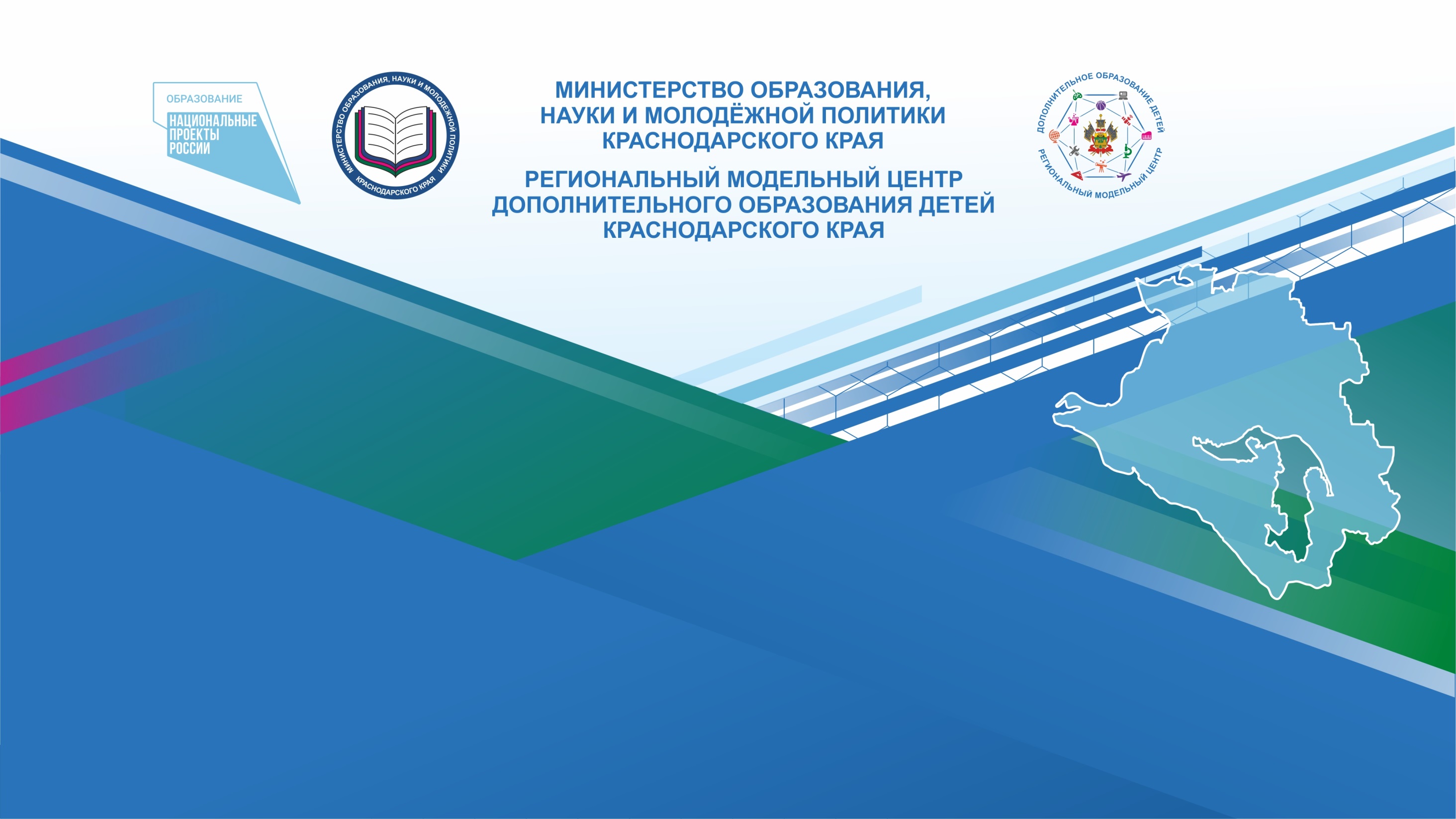 ПУБЛИЧНЫЙ ОТЧЁТ 
Муниципального опорного центра 
о деятельности в 2023 г. в рамках реализации Целевой модели развития региональной системы дополнительного образования детей Краснодарского края
МБУ ДО Дворец творчества детей и молодежи им. Н.И.Сипягина МО город Новороссийск
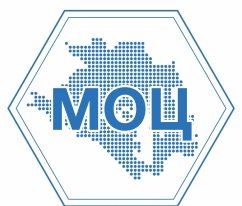 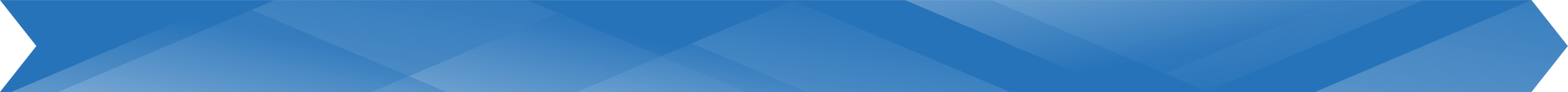 Система  дополнительного образования МО город Новороссийск
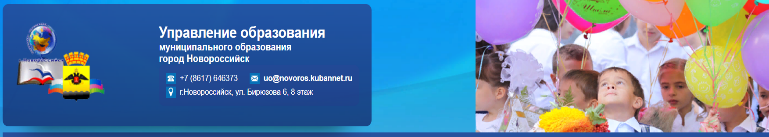 Образовательные учреждения
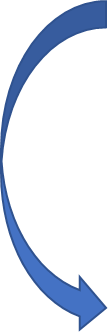 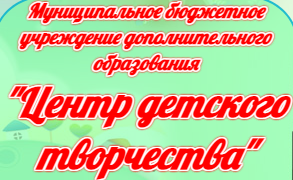 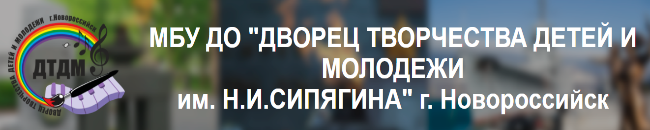 33 СОШ реализуют ДОП
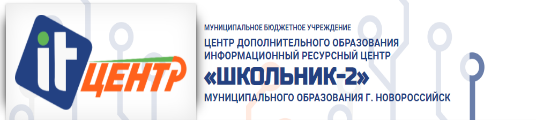 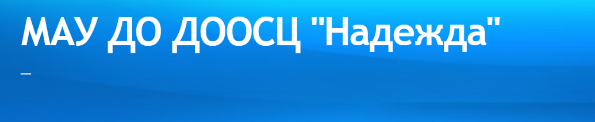 54 ДОУ  реализуют ДОП
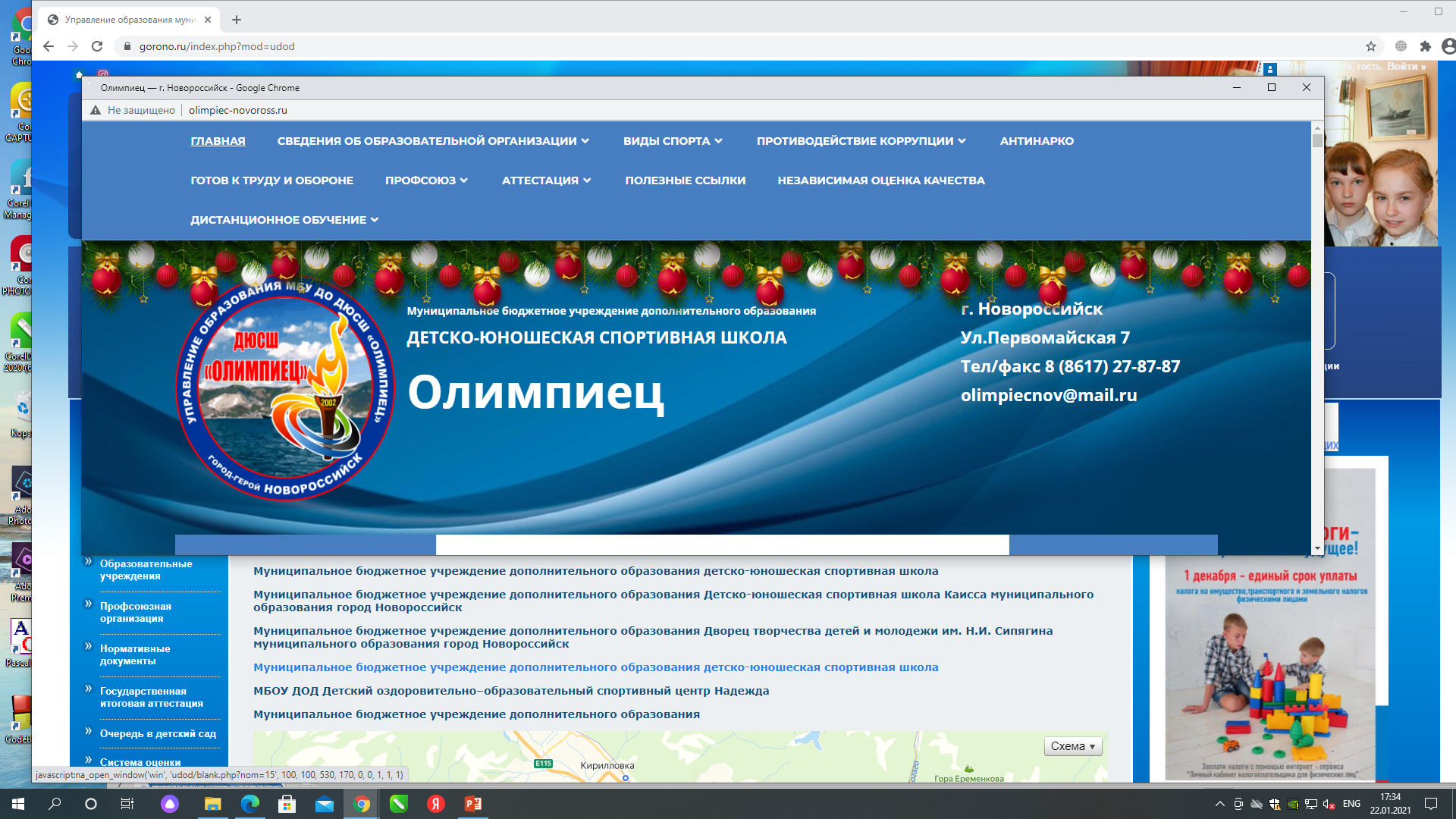 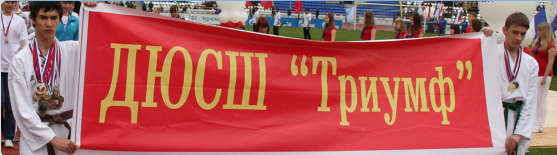 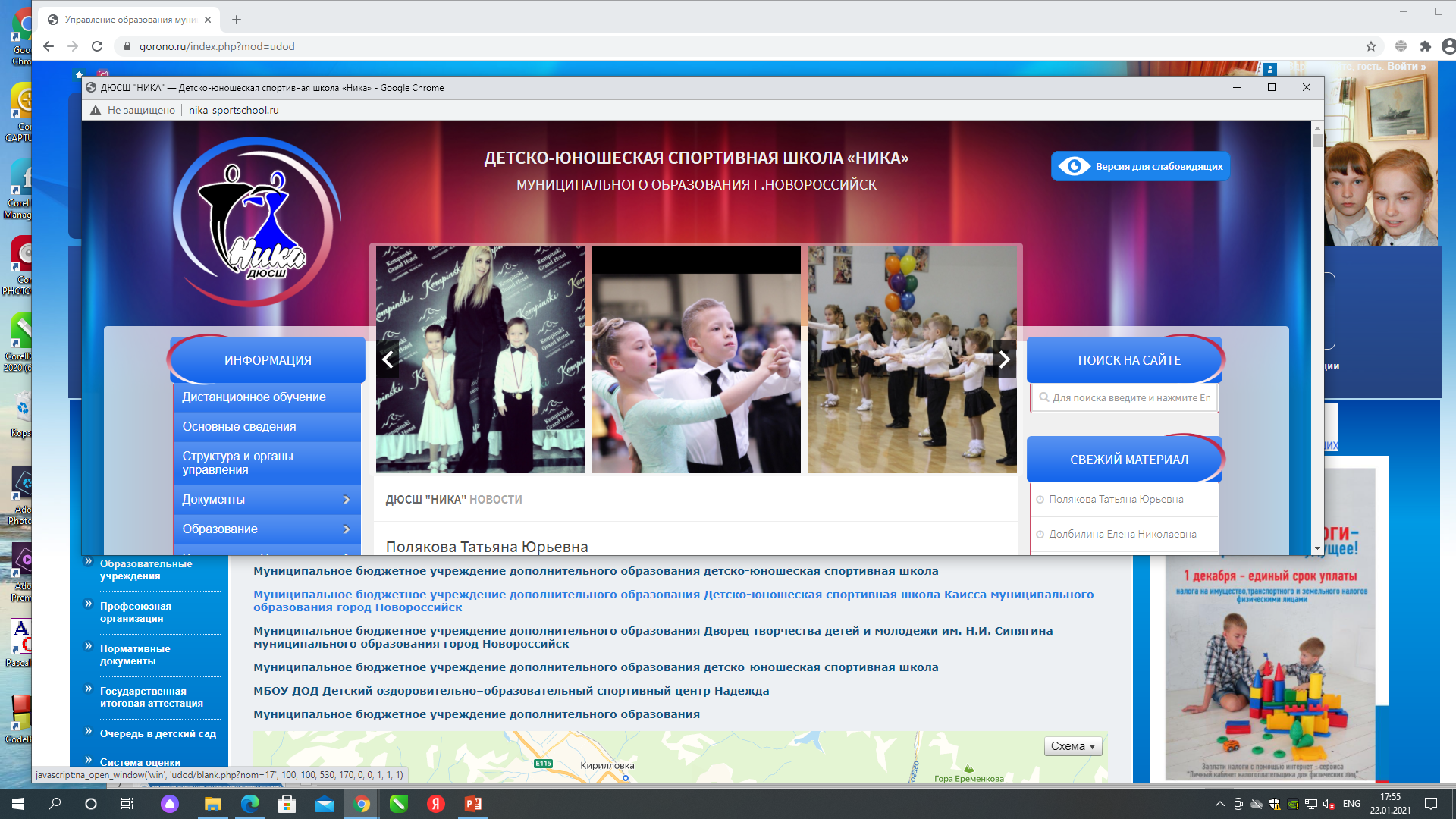 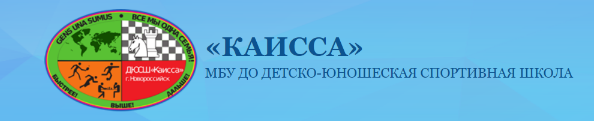 СУЗы
(колледж) - 3
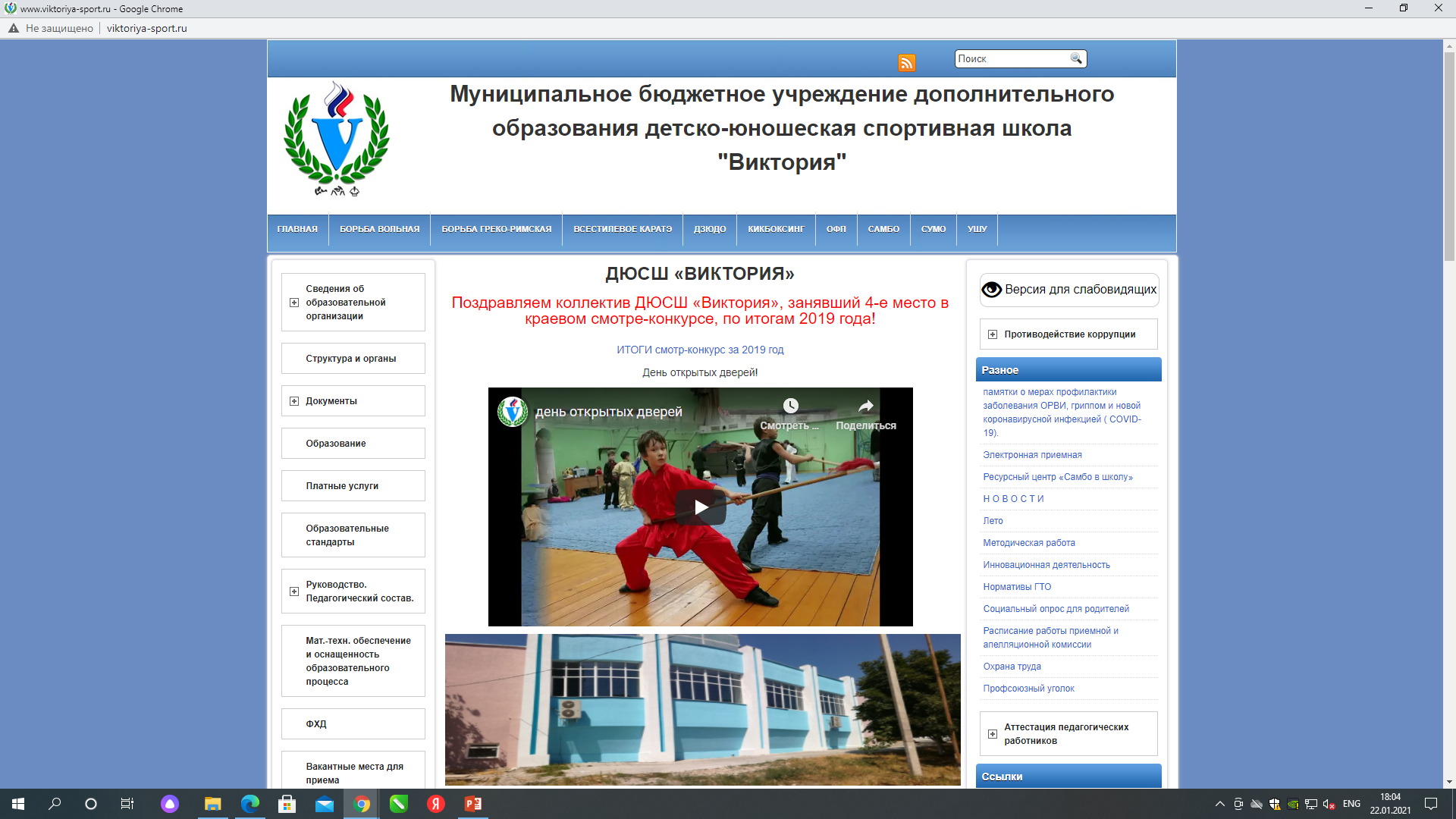 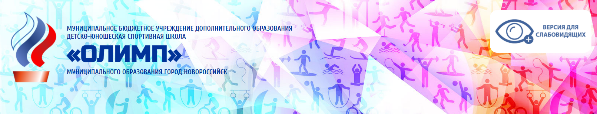 РЕГИОНАЛЬНЫЙ МОДЕЛЬНЫЙ ЦЕНТР ДОПОЛНИТЕЛЬНОГО ОБРАЗОВАНИЯ ДЕТЕЙ КРАСНОДАРСКОГО КРАЯ
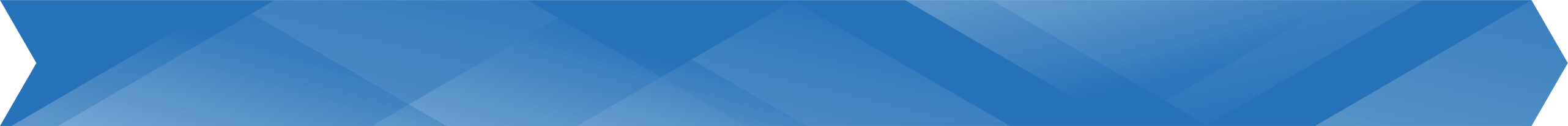 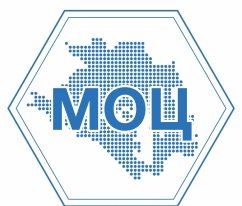 МЕРОПРИЯТИЯ ПО ОБЕСПЕЧЕНИЮ ДЕЯТЕЛЬНОСТИ Муниципального опорного центра дополнительного образования детей (МОЦ)
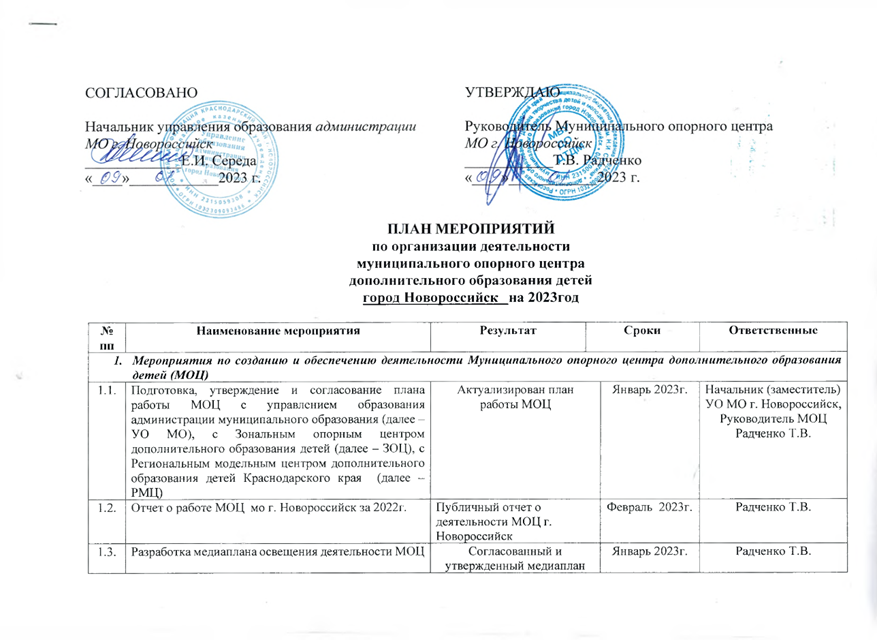 ПЛАН РАБОТЫ  МОЦ  утвержден 10.01.2023г. 
начальником УО МО г. Новороссийск
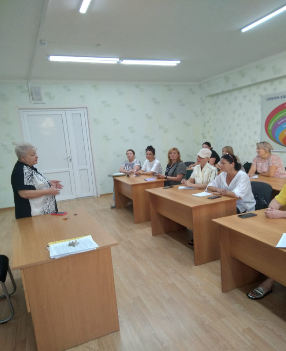 Информация  о деятельности МОЦ на сайте МБУ ДО ДТДМ
http://дворец-творчества.рф/index.php/
senter/munitsipal-nyj-opornyj-tsentr
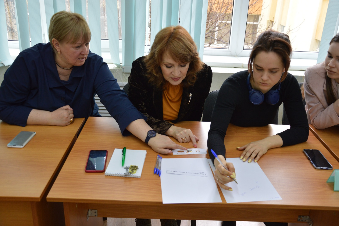 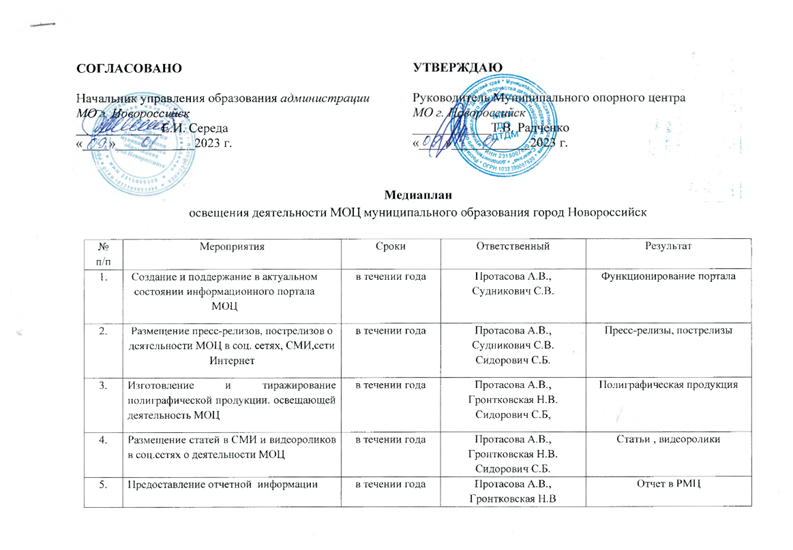 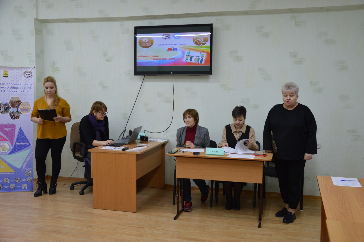 Медиаплан утвержден с начальником УО   МО  г. Новороссийск   от  10.01.2023г.
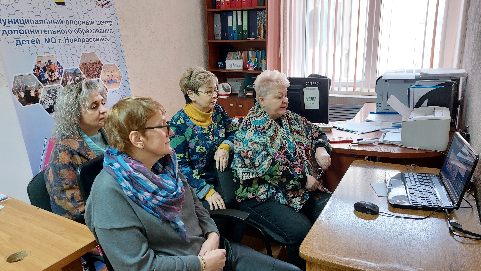 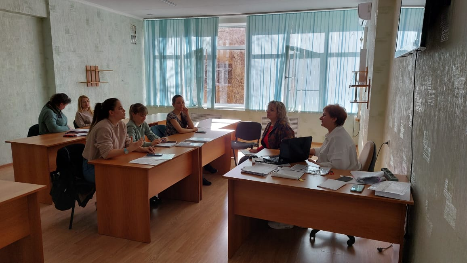 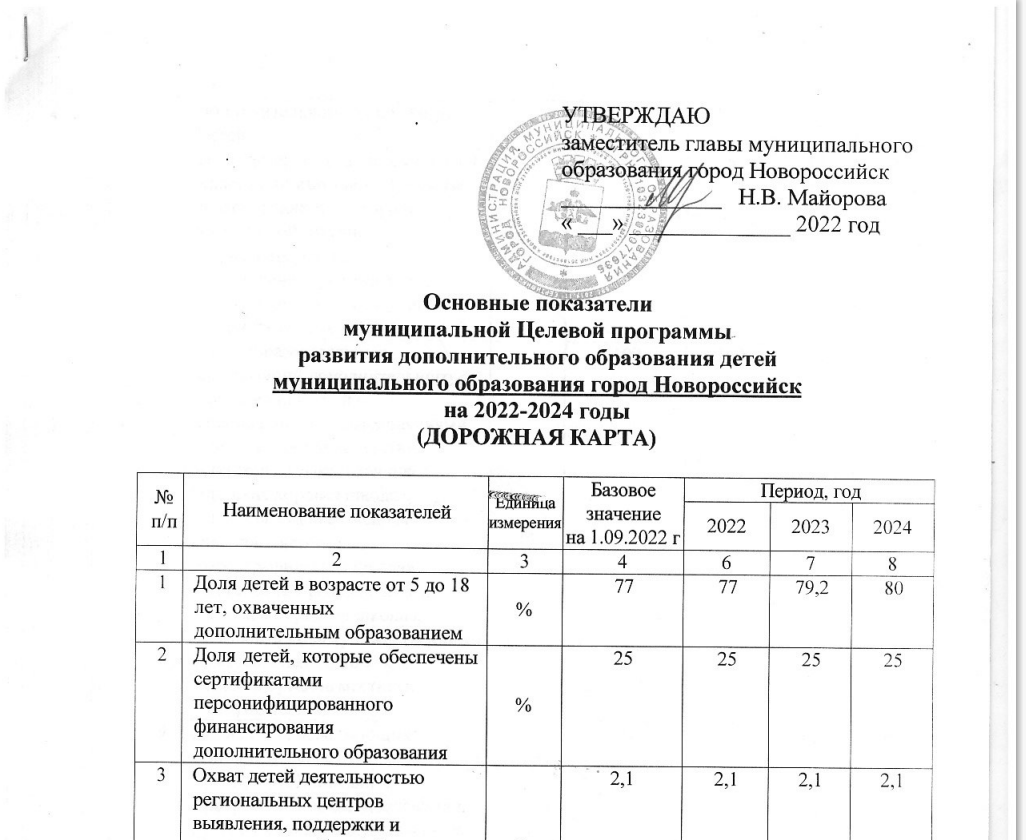 Дорожная карта «Целевые показатели развития ДО  в г. Новороссийске до 2024г.
РЕГИОНАЛЬНЫЙ МОДЕЛЬНЫЙ ЦЕНТР ДОПОЛНИТЕЛЬНОГО ОБРАЗОВАНИЯ ДЕТЕЙ КРАСНОДАРСКОГО КРАЯ
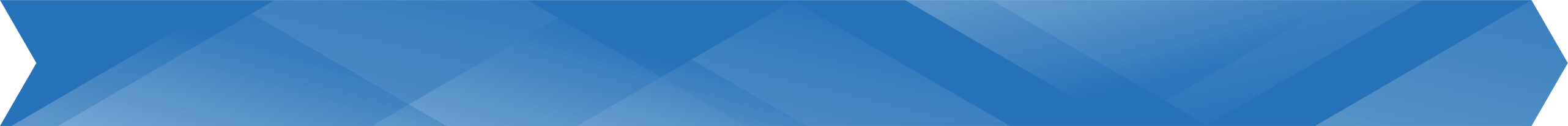 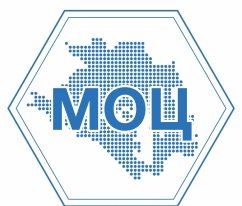 ОСНОВНЫЕ ПОКАЗАТЕЛИ МУНИЦИПАЛЬНОЙ ЦЕЛЕВОЙ ПРОГРАММЫ РАЗВИТИЯ дополнительного образования МО город Новороссийск
Охват детей ДО в возрасте от 5 до 18 лет (%)
2022г.- 34 053 уч-ся – 80,51%
2023г.- 38575 уч-ся- 84,27%
Кол-во дополнительных общеобразовательных программ опубликовано в АИС «Навигатор»:
2022г.- 1499 шт.
2023- 1534 шт.(+35 программ)
Выдано сертификатов:
2023г.- 4659
Прошли НОК:
2023г. - 127 программ
РЕГИОНАЛЬНЫЙ МОДЕЛЬНЫЙ ЦЕНТР ДОПОЛНИТЕЛЬНОГО ОБРАЗОВАНИЯ ДЕТЕЙ КРАСНОДАРСКОГО КРАЯ
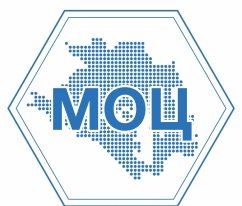 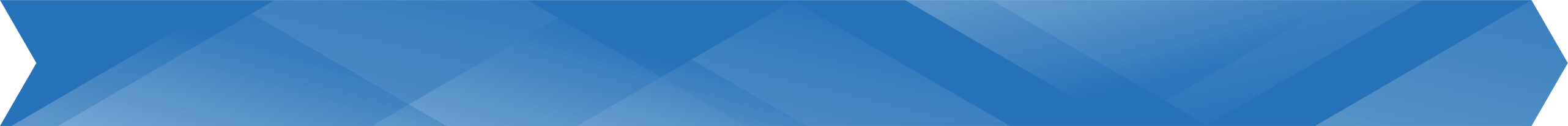 Мероприятия по внедрению и распространению социального заказа на оказание муниципальных услуг в дополнительном образовании  детей в городе Новороссийске
Вебинары – 9 , в т.ч. по вопросам13.01.2023- вебинар «Функционирование АИС «Навигатор» ДОД в краснодарском крае в 2023 г.»участники- специалисты, модераторы АИС» Навигатор»07.02.2023г.-Муниципальным опорным центром города Новороссийска (Дворец творчества) проведен зональный вебинар – совещание «Методическое сопровождение внедрения Целевой модели развития дополнительного образования в муниципальных образованиях» 01. 03.2023г.- вебинар «Внедрение механизмов социального заказа в ДО  в 2023» участники- руководитель МОЦ г. Новороссийска, Радченко Т.В. и другие специалисты, занимающиеся вопросами ПФ ДОД. Совещания-7, в т.ч. по вопросам24.01.2023г.- «План работы муниципального опорного центра в 2023 году», участники- руководители УДО,  методисты09.02.2023 -семинар – практикум: «От персонифицированного финансирования к социальному заказу в ДО»-участники: Д.В. Сувернева, И.А. (гл.спец. УО), руководители УДО. 06.10. 2023 -инструктивно-методическое совещание « Участие педагогов дополнительного образования г. Новороссийска в краевом конкурсе   «Лучшие практики обеспечения доступного дополнительного образования детей   Краснодарского края в 2023 году»»
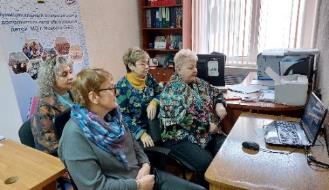 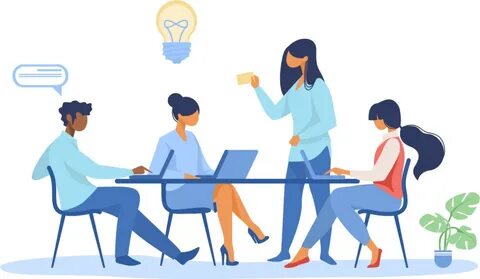 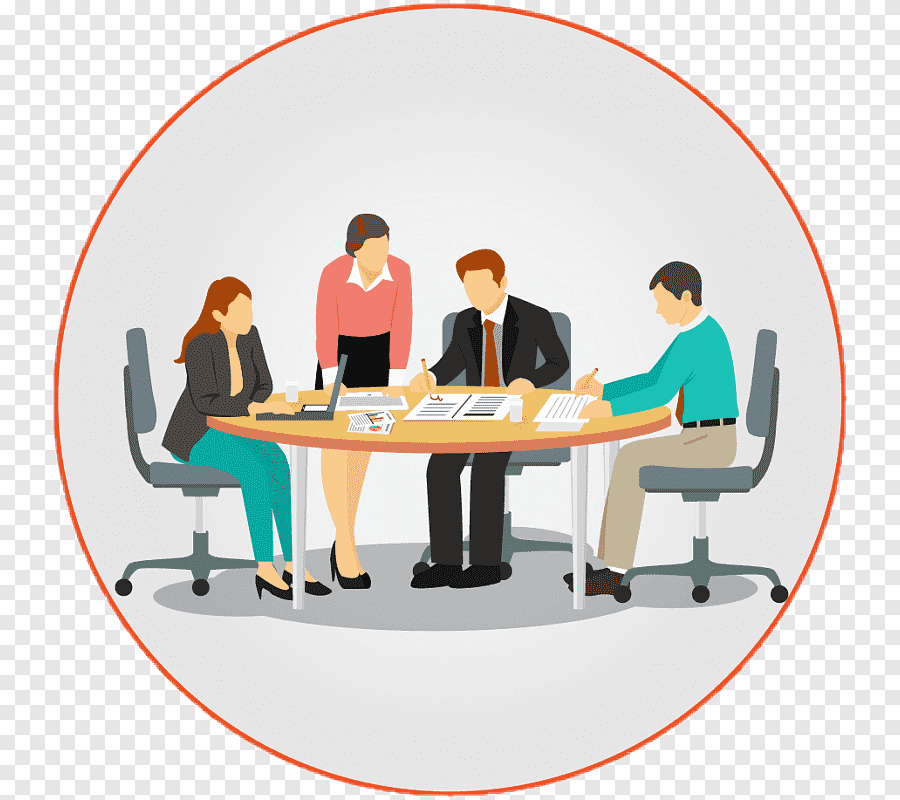 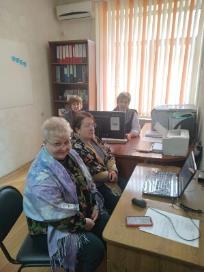 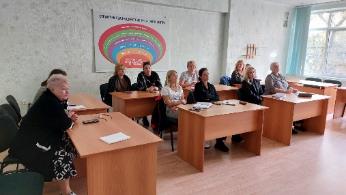 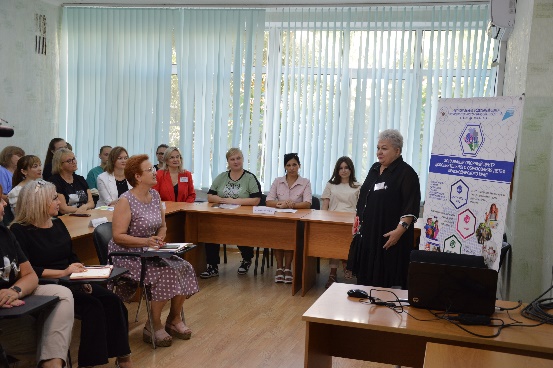 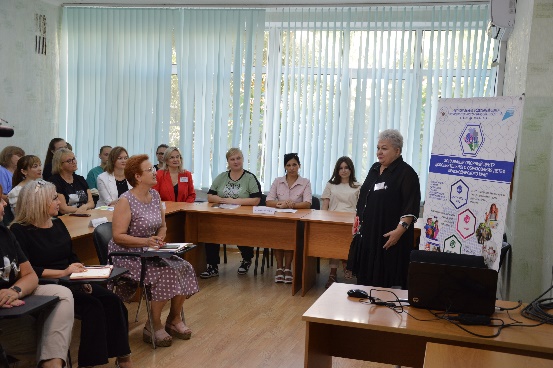 Выездные совещания-5  10.03.23г.- «Мастерская креативных идей педагога-организатора» (Темрюкский район);03.05.23г.- «Методическое сопровождение ДО» (Северский район);
22.09.2023-  зональный семинар - совещание Черноморской западной зоны  «Специфика преподавания хореографии и вокала в учреждениях дополнительного образования Черноморской западной зоны», участники- МОЦ ЧЗЗ, педагоги, методисты учреждений ДО г. Новороссийска10.11.2023- «Опыт, инновации и перспективы развития технического творчества
 в образовательных организациях» (г.-к. Геленджик);
08.12.2023- «Построение единого социокультурного пространства посредством 
театрального искусства» (г.-к. Анапа)
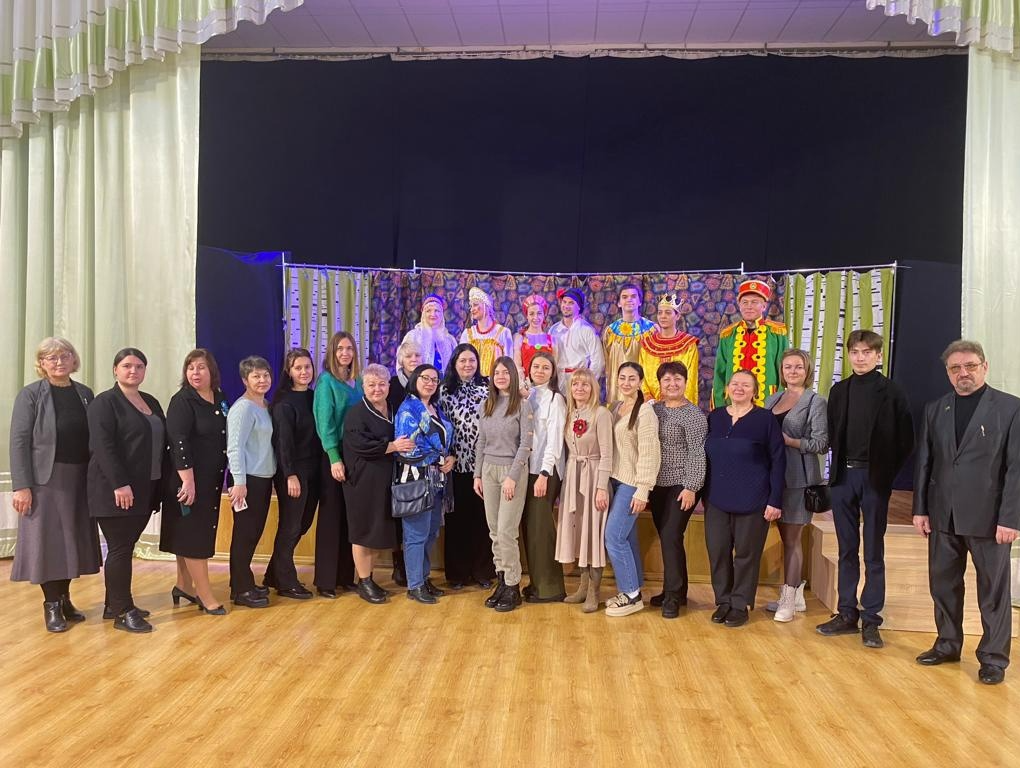 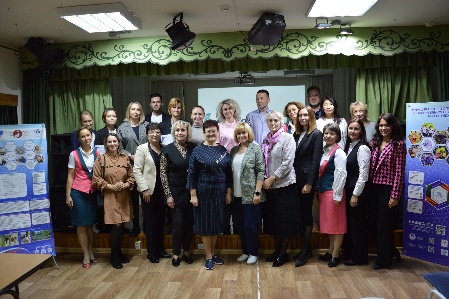 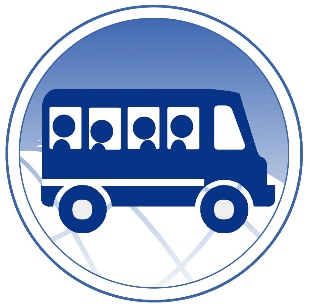 РЕГИОНАЛЬНЫЙ МОДЕЛЬНЫЙ ЦЕНТР ДОПОЛНИТЕЛЬНОГО ОБРАЗОВАНИЯ ДЕТЕЙ КРАСНОДАРСКОГО КРАЯ
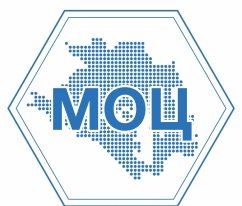 МЕРОПРИЯТИЯ ПО ФОРМИРОВАНИЮ СОВРЕМЕННОЙ СИСТЕМЫ сопровождения развития и совершенствования профессионального мастерства педагогических и управленческих кадров сферы дополнительного образования детей
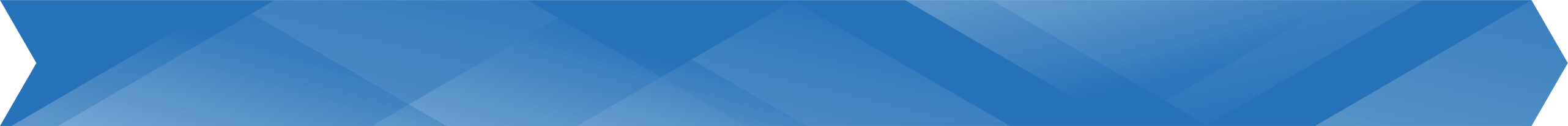 Заголовок слайда
Краевой конкурс
«Лучшие практики обеспечения доступности  дополнительного образования детей Краснодарского края»
Краевой конкурс
«Лучший  Муниципальный опорный центр
Краснодарского  края – 2023 »,
МБУ ДО ДТДМ -ЛАУРЕАТЫ II СТЕПЕНИ
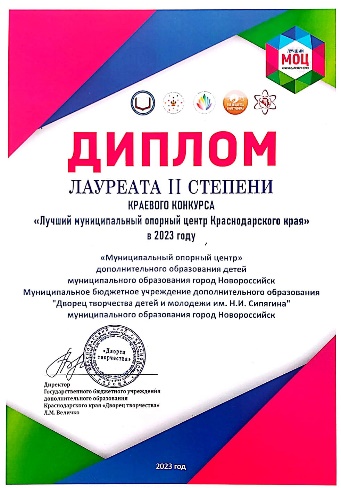 Номинация: «Военно-патриотическое и гражданско-патриотическое воспитание»- Александрова Т.Ф., зам. директора по воспитательной работе МБУ ДО ДТДМ–ЛАУРЕАТ II степени
Номинация: «Журналистика, блогерство»- Ищенко И.В., педагог дополнительного образования МБУ ДО ДТДМ, ПОБЕДИТЕЛЬ
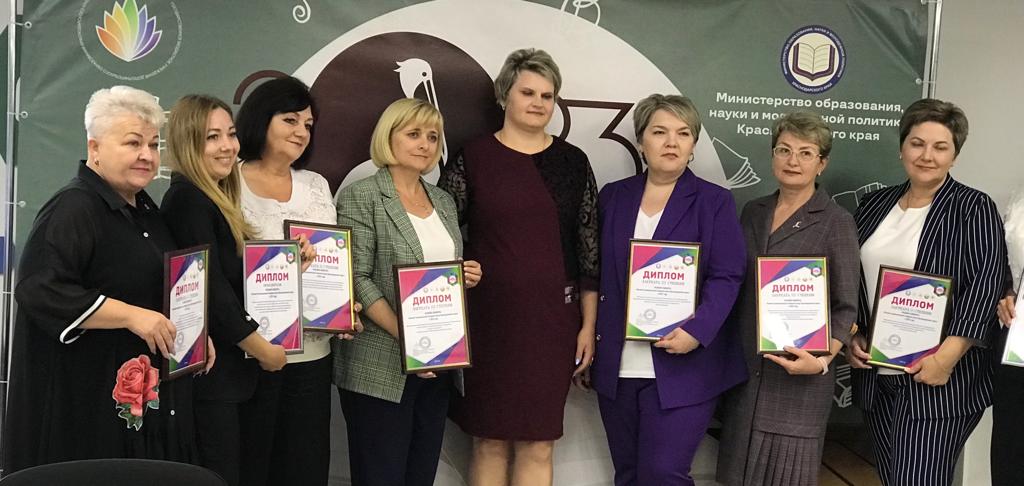 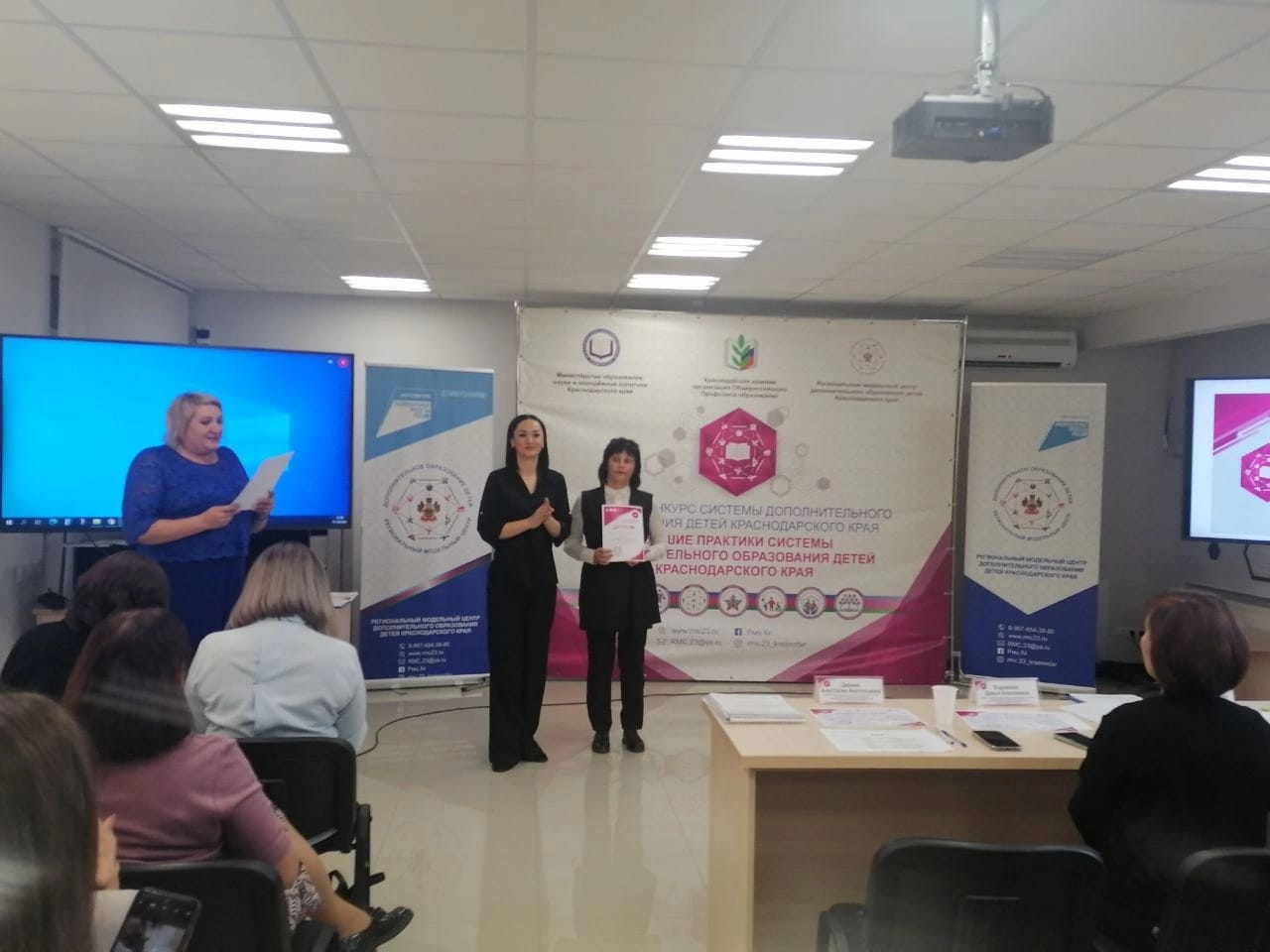 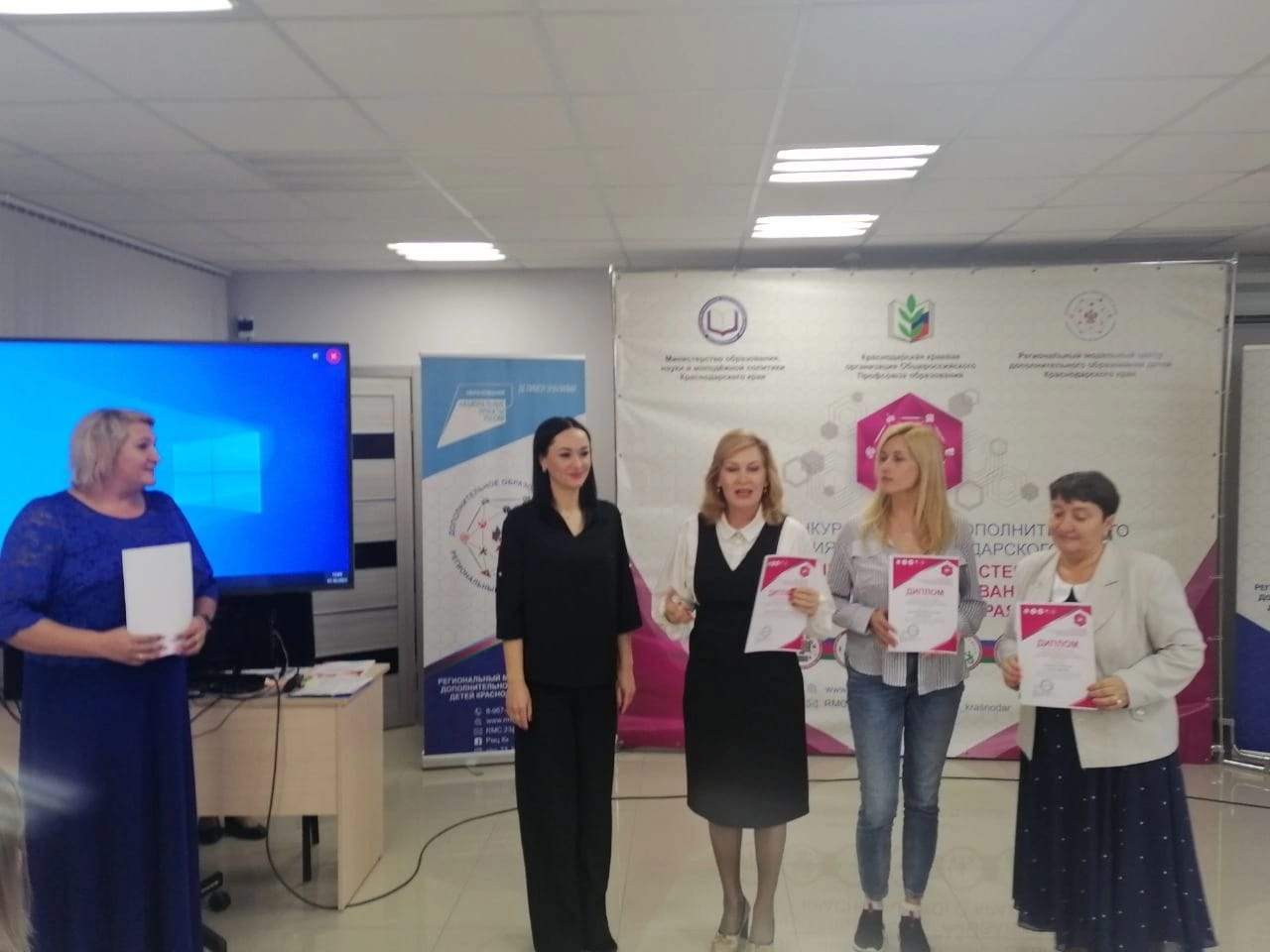 Номинация: «Хореография, танец, народный танец, ритмика, современный танец»- Бизяева М.В.. педагог дополнительного образования, МБУ ДО СШ «НИКА» - ЛАУРЕАТ
Краевой конкурс среди организаций дополнительного образования  физкультурно-спортивной направленности по итогам работы  за 2022-2023уч.г.- 
МБУ ДО ДТДМ – ПОБЕДИТЕЛЬ в номинации «Лучшая муниципальная организация дополнительного образования, реализующая дополнительные общеобразовательные программы в области физкультуры и спорта»
РЕГИОНАЛЬНЫЙ МОДЕЛЬНЫЙ ЦЕНТР ДОПОЛНИТЕЛЬНОГО ОБРАЗОВАНИЯ ДЕТЕЙ КРАСНОДАРСКОГО КРАЯ
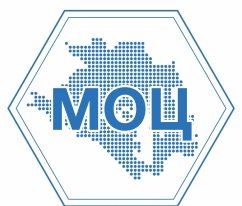 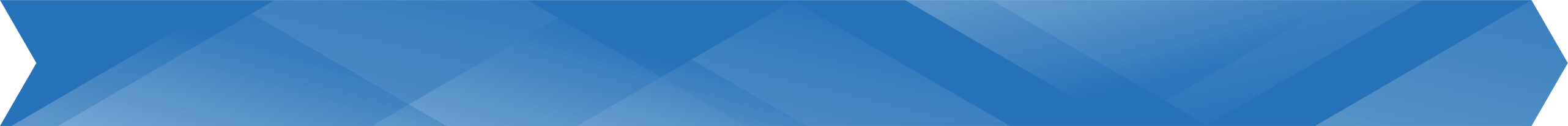 МЕРОПРИЯТИЯ ПО ФОРМИРОВАНИЮ СОВРЕМЕННОЙ СИСТЕМЫ сопровождения развития и совершенствования профессионального мастерства педагогических и управленческих кадров сферы дополнительного образования детей
Заголовок слайда
Конкурсы профессионального мастерства
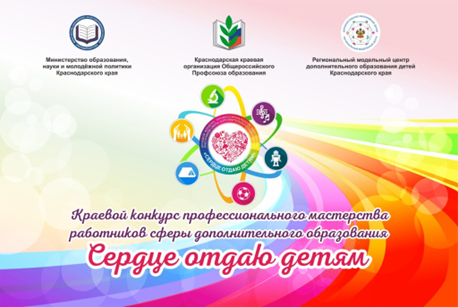 Городской конкурс «Педагогический дебют» 
МБУ ДО СШ «Каисса» Сюткина Светлана Сергеевна 
 пройден заочный этап
Всероссийский конкурс профессионального мастерства
 работников сферы дополнительного образования «Сердце отдаю детям»:
МБУ ДО СШ «Каисса» Николаев Н.А. -1 место муниципальный этап; 1 место краевой этап.
МБУ ДО СШ «Виктория» Усеинова Н.М., 
2 место  муниципальный этап, Лауреат краевого этапа;
МБУ ДО СШ «Олимп» Муштакова М.А.– 
3 место муниципальный этап.
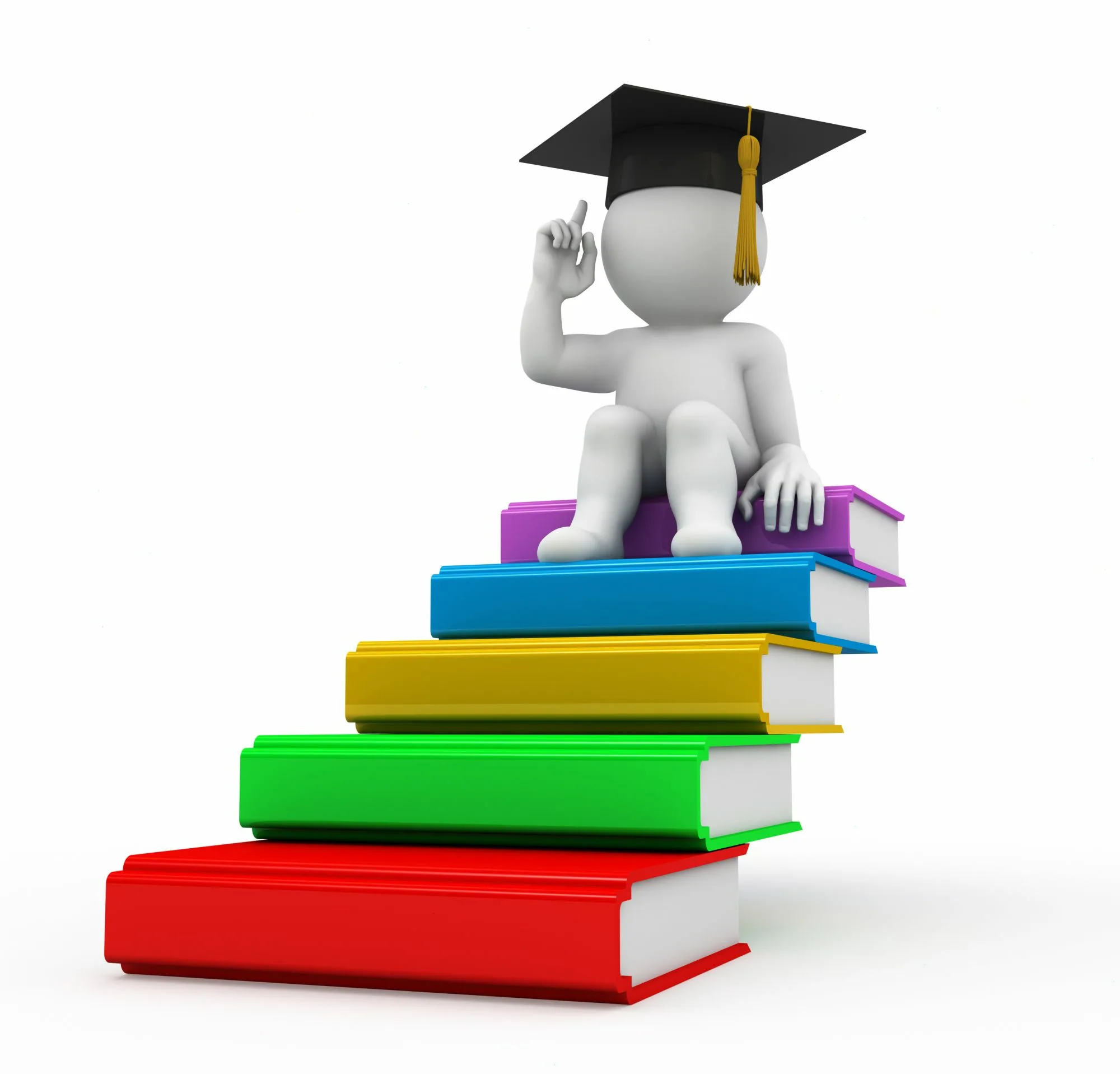 Всероссийский профессиональный педагогический
конкурс «Лучшие педагогические практики в системе
образования» в рамках реализации приоритетного
Национального проекта «Образование»-
МБУ ДО «ЦДТ» -Пищеров В.О, Резникова Н.А., Беркаева Я.А.-
диплом I место АНО
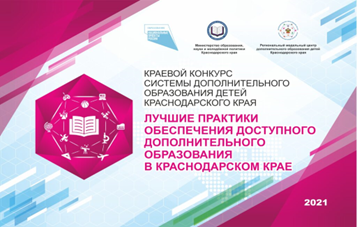 Краевой конкурс «Лучшие практики обеспечения
 доступности дополнительного образования
 детей Краснодарского края»
МБУ ДО ЦДО ИРЦ «Школьник-2» 
- Болелова Виктория Валериевна –Призёр
МБУ ДО СШ «Ника» -Бизяева М.В.-Лауреат
VIII Всероссийский профессиональный конкурс «Арктур»-
МБУ ДО ДТДМ – Горюнова И.Н. , диплом финалиста
Краевой конкурс проф.мастерства среди пед.работников, осуществляющих обучение детей по доп.общеобразовательным программам в области физкультуры и спорта
 МАУ ДО СШ «Надежда» Блохина Дарья Аркадьевна
1 место в муниципальном этапе, 3 место краевой этап.
Первый муниципальный конкурс 
«Лучший педагог Новороссийска»-
Болелова В.В. – педагог МБУ ДО ЦДО ИРЦ «Школьник-2» победитель 
Митрофанова И. В-  педагог МАУ ДО СШ «Надежда» победитель 2 степени  -
Попович А.В.- педагог МБУ ДО ДТДМ 
победитель
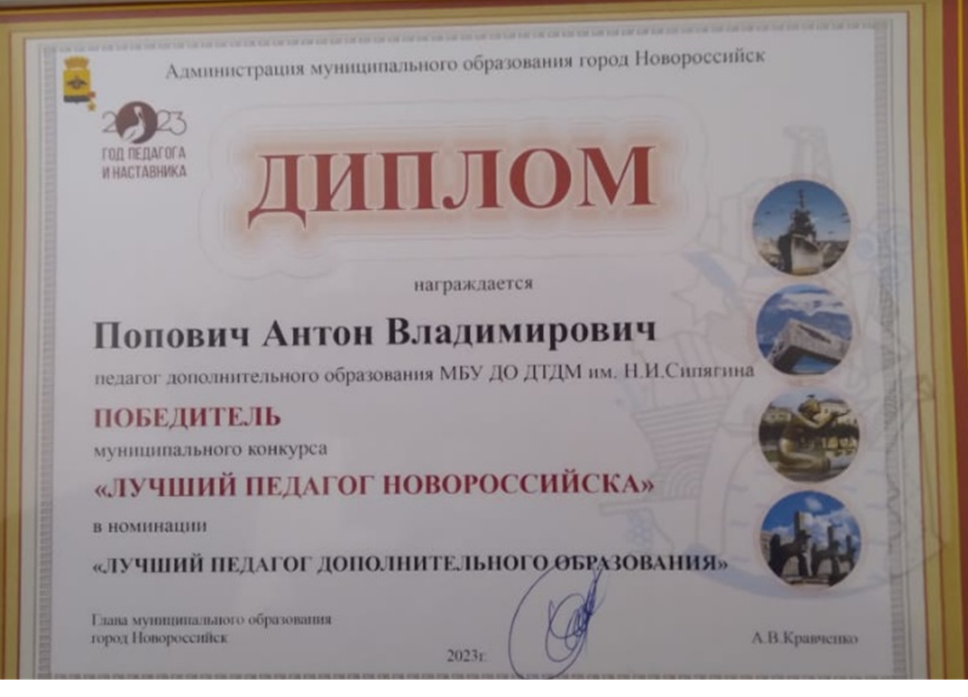 Всероссийский конкурс «Педагоги России»-
 МБУ ДО СШ «Ника» - Бизяева М.В., диплом 1 степени Всероссийский конкурс «Педагог года -2023»
Бизяева М.В. диплом 1 степени
Всероссийский профессиональный педагогический конкурс «Мое призвание - педагог дополнительного образования» 
Бизяева М.В., 1 место
РЕГИОНАЛЬНЫЙ МОДЕЛЬНЫЙ ЦЕНТР ДОПОЛНИТЕЛЬНОГО ОБРАЗОВАНИЯ ДЕТЕЙ КРАСНОДАРСКОГО КРАЯ
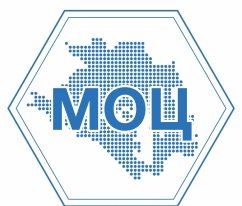 МЕРОПРИЯТИЯ ПО ФОРМИРОВАНИЮ СОВРЕМЕННОЙ СИСТЕМЫ сопровождения развития и совершенствования профессионального мастерства педагогических и управленческих кадров сферы дополнительного образования детей
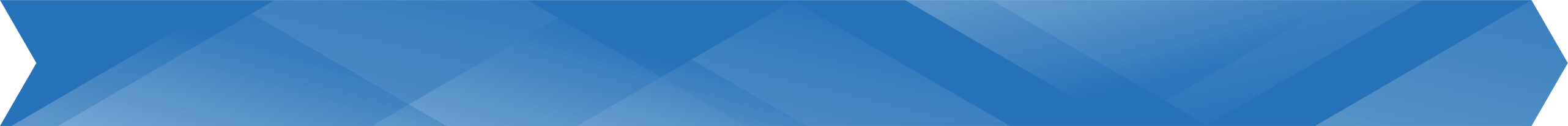 Заголовок слайда
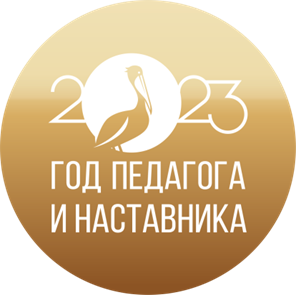 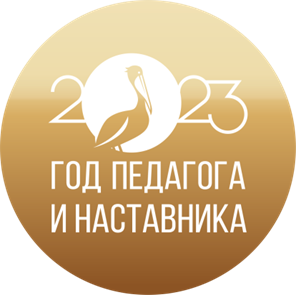 Повышение профессионального мастерства, передача педагогического опыта  в рамках года «Педагога и наставника»
Баннер с фотографиями педагогов
банер размещен - Сухумское шоссе, в районе остановки ЦЗ Пролетарий 
 https://vk.com/dtdm_novoros?w=wall-68094505_1522%2Fall
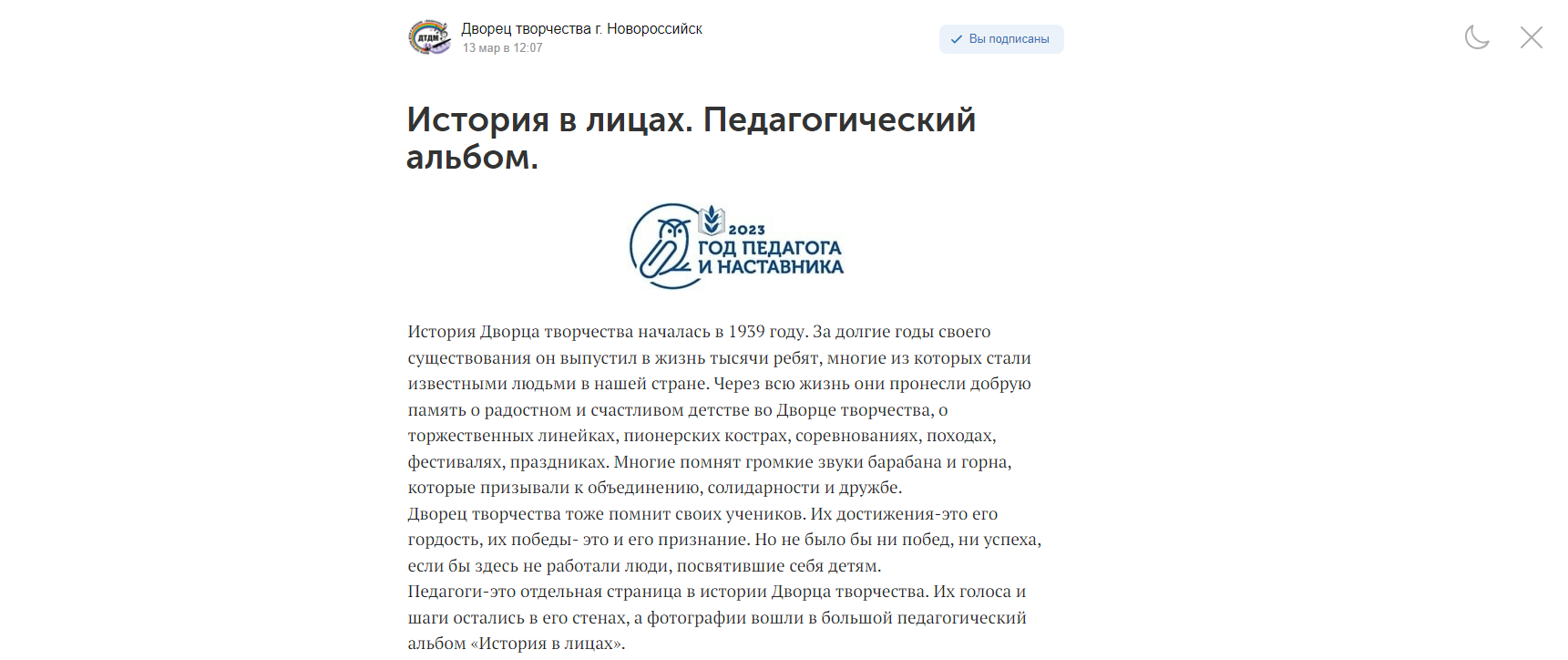 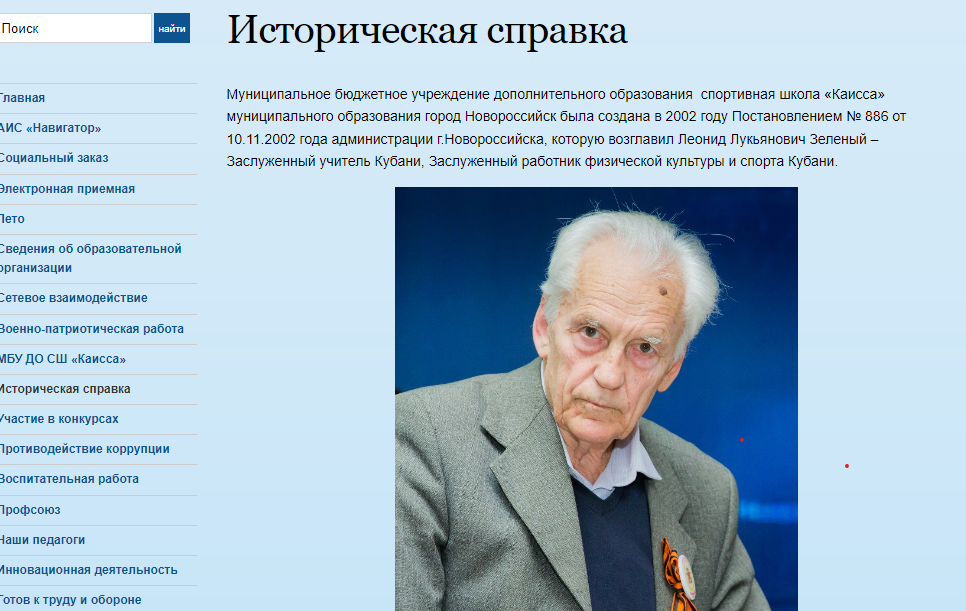 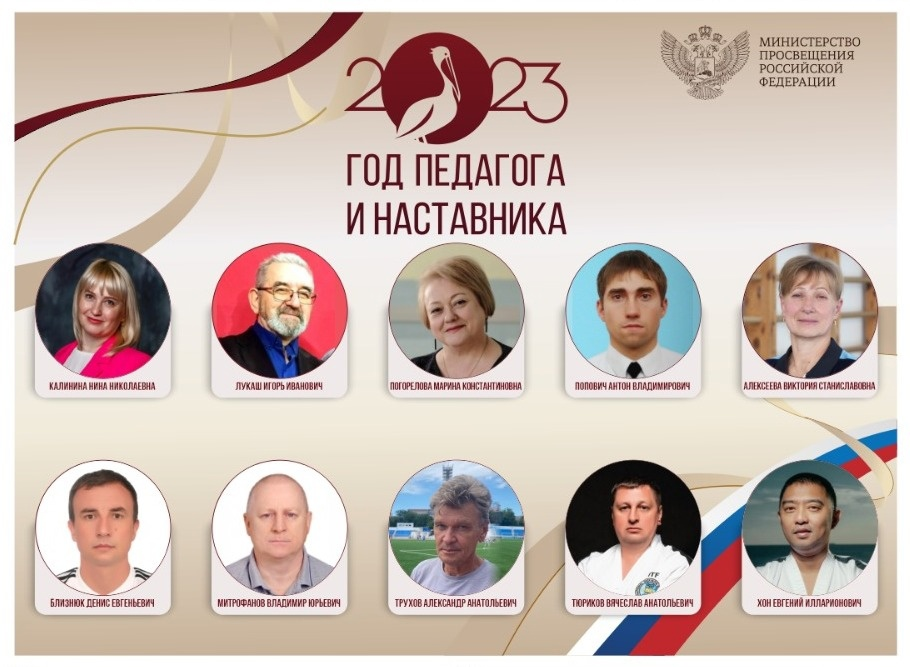 Ведение на сайтах  МБУ ДО ДТДМ и др. учреждений города, в социальных сетях ВКонтакте, телеграм, одноклассники рубрики «Педагогический альбом» о педагогах дополнительного образования, руководителям
Участие в акции «Скажи спасибо учителю»
 https://vk.com/@dtdm_novoros-istoriya-v-licah-pedagogicheskii-albom?anchor=lesik-vitaliy-andreevich 
https://vk.com/dtdm_novoros?w=wall-68094505_1516   
https://vk.com/dtdm_novoros?z=photo-68094505_457247359%2Falbum-68094505_00%2Frev
Участие в акции «Наставление учителя»
https://vk.com/video-68094505_456239246
Цикл открытых занятий - 7 
мастер-классов-11
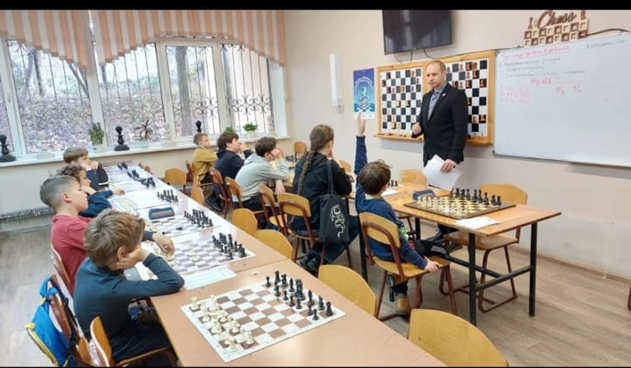 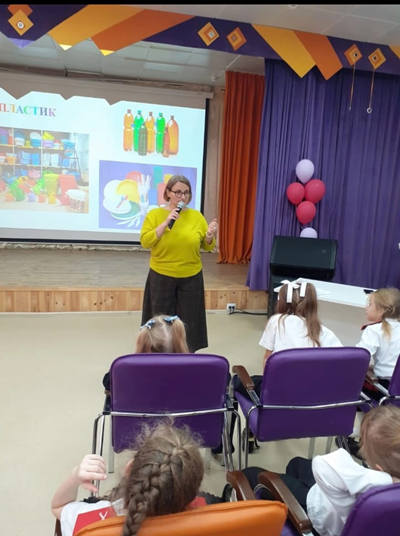 Участие в акции «Скажи спасибо учителю»
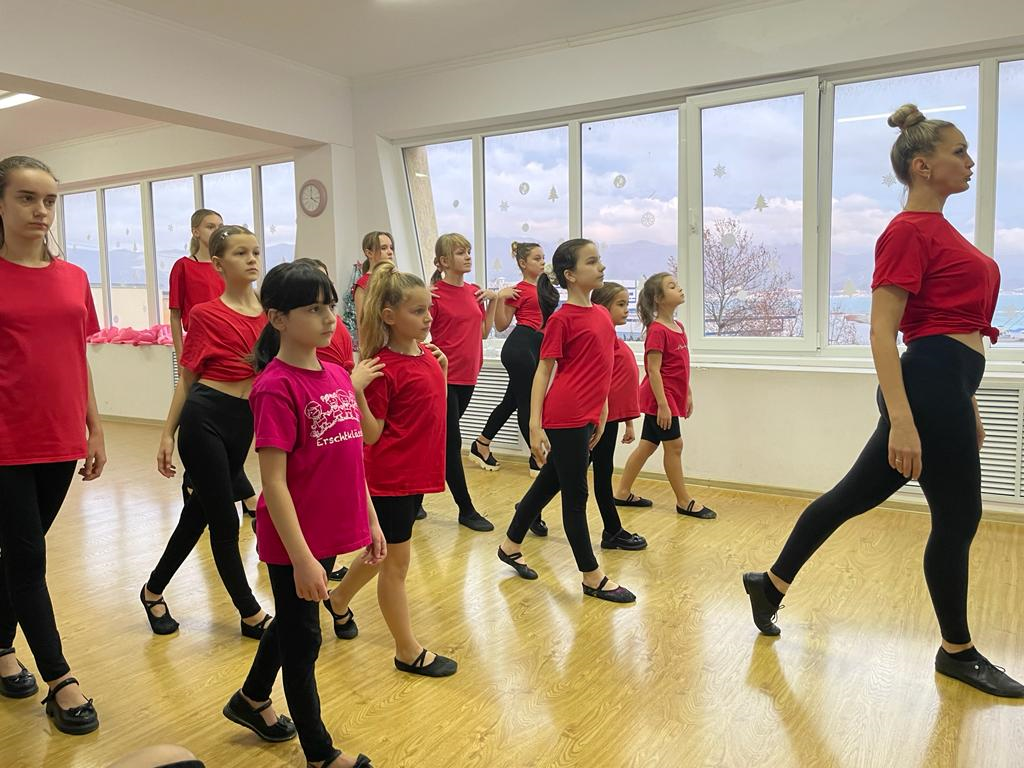 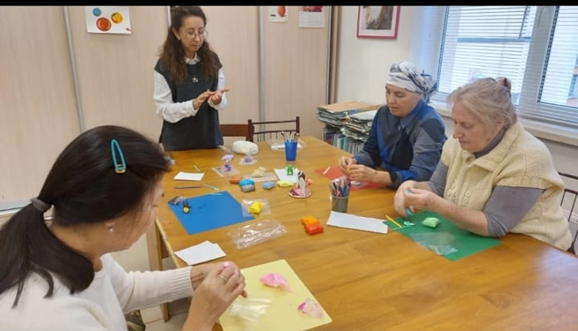 https://vk.com/dtdm_novoros?z=photo-68094505_457247356%2Falbum-68094505_00%2Frev  
https://vk.com/dtdm_novoros?z=photo-68094505_457247349%2Falbum-68094505_00%2Frev  
https://vk.com/@dtdm_novoros-istoriya-v-licah-pedagogicheskii-albom  
https://vk.com/video-68094505_456239248
РЕГИОНАЛЬНЫЙ МОДЕЛЬНЫЙ ЦЕНТР ДОПОЛНИТЕЛЬНОГО ОБРАЗОВАНИЯ ДЕТЕЙ КРАСНОДАРСКОГО КРАЯ
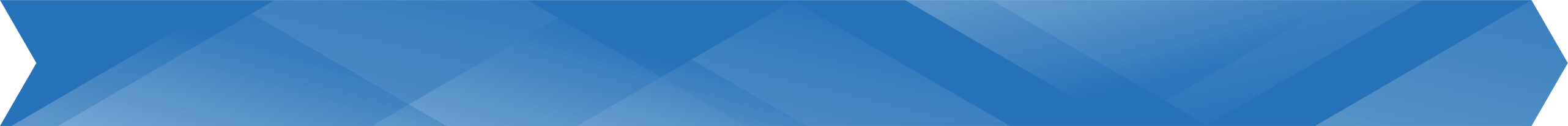 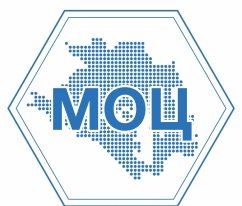 Заголовок слайда
МЕРОПРИЯТИЯ ПО РЕАЛИЗАЦИИ ДОПОЛНИТЕЛЬНЫХ ОБЩЕОБРАЗОВАТЕЛЬНЫХ ПРОГРАММ в СЕТЕВОЙ ФОРМЕ
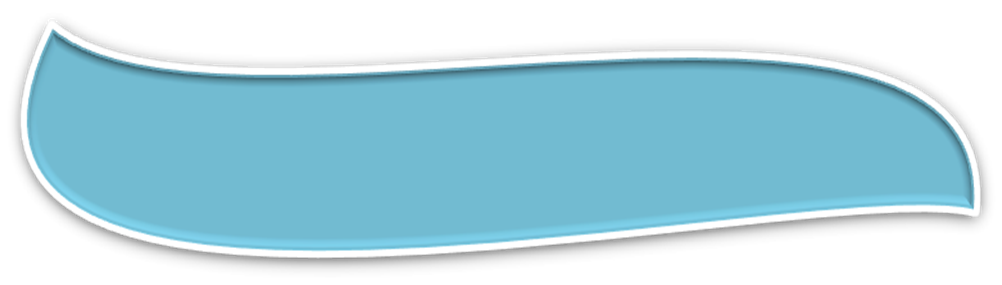 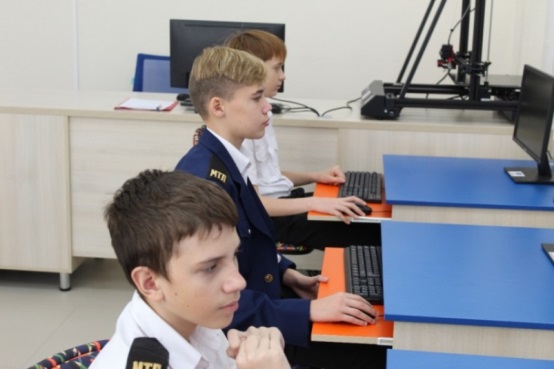 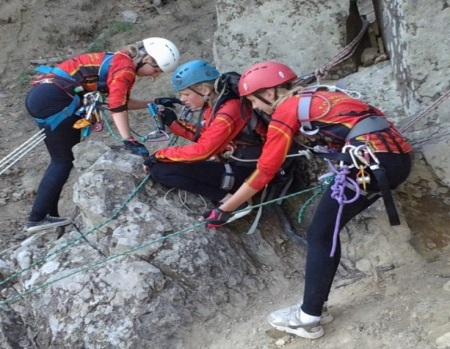 16 дополнительных 
общеобразовательных программ:
МБУ ДО «ЦДТ», 
МБУ ДО ЦДО ИРЦ «Школьник-2» ,
МБУ ДО ДЮСШ «Каисса»,
МБУ ДО ДТДМ
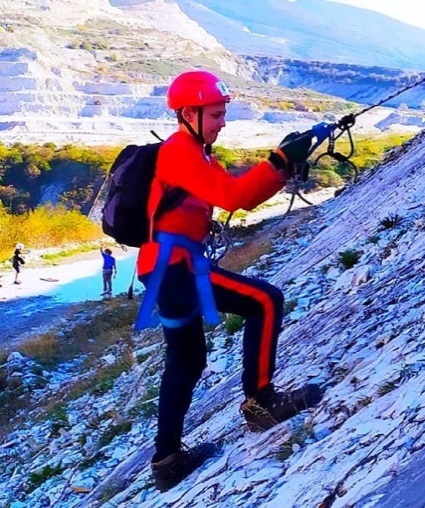 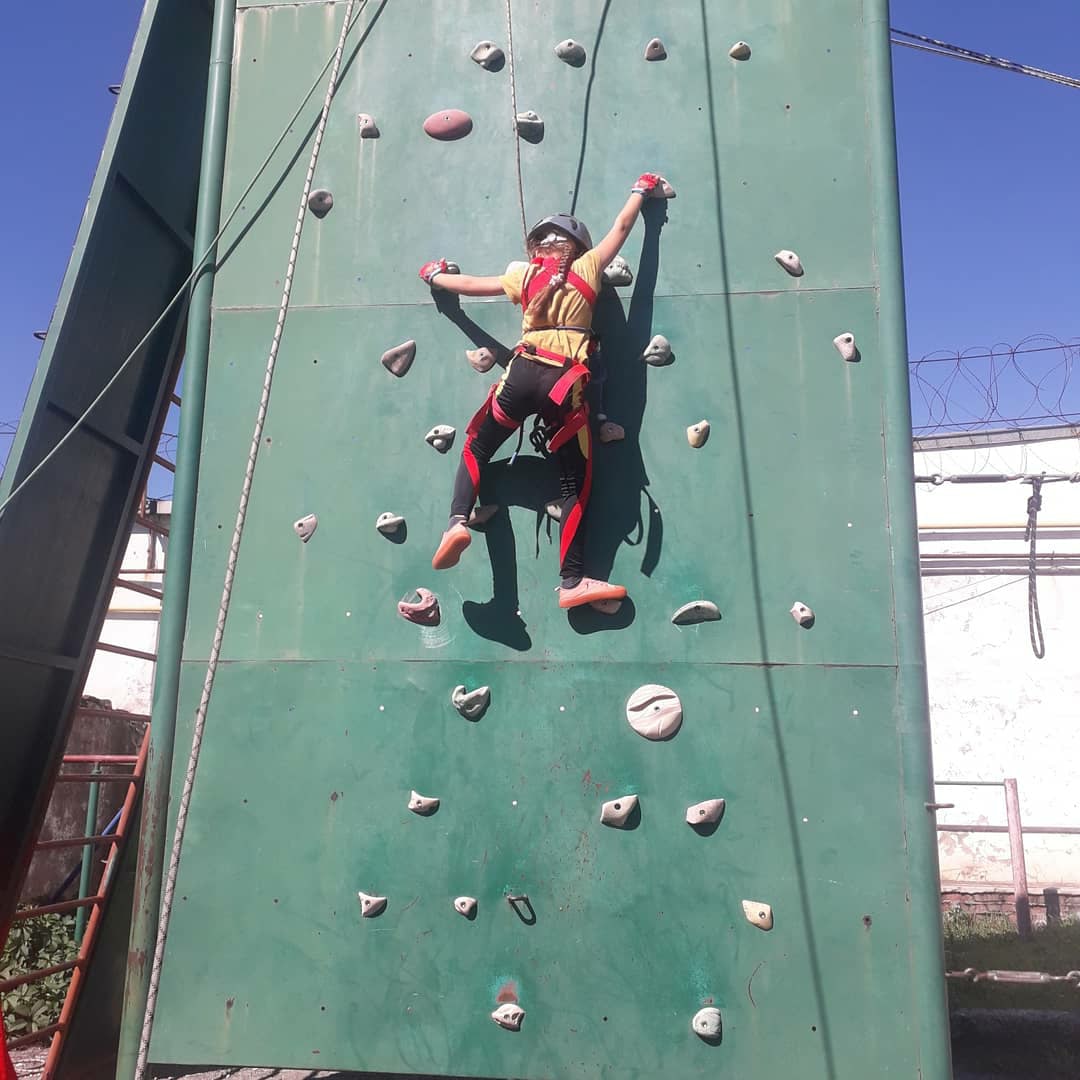 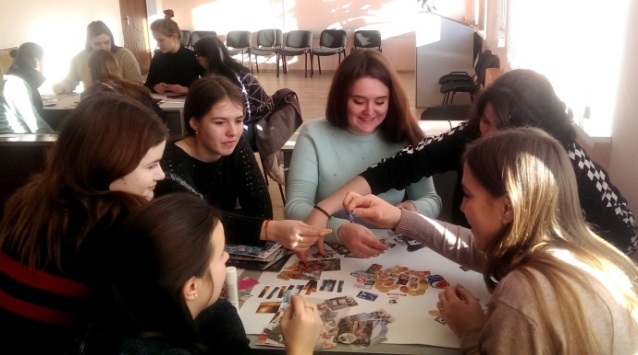 РЕГИОНАЛЬНЫЙ МОДЕЛЬНЫЙ ЦЕНТР ДОПОЛНИТЕЛЬНОГО ОБРАЗОВАНИЯ ДЕТЕЙ КРАСНОДАРСКОГО КРАЯ
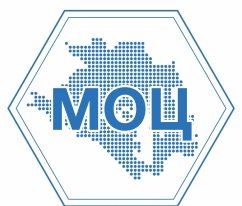 МЕРОПРИЯТИЯ ПО ФОРМИРОВАНИЮ СОВРЕМЕННОЙ СИСТЕМЫ сопровождения развития и совершенствования профессионального мастерства педагогических и управленческих кадров сферы дополнительного образования детей
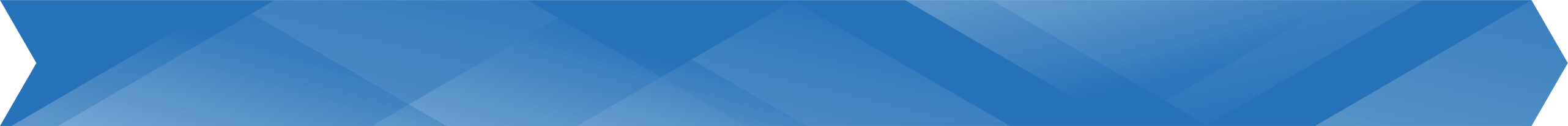 Заголовок слайда
Участие в грантовых конкурсах
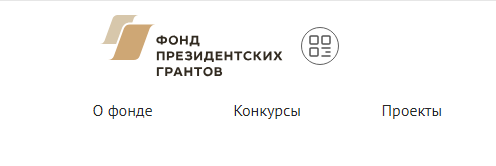 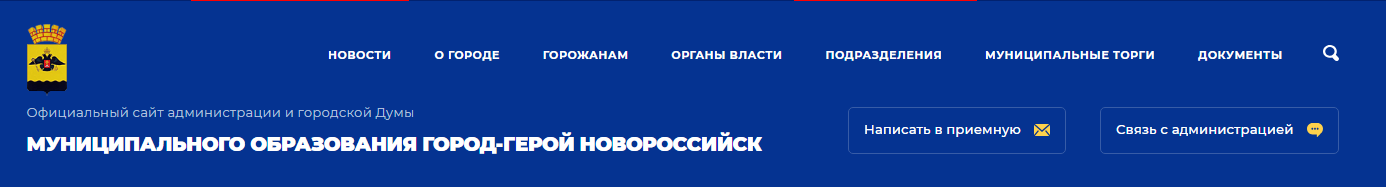 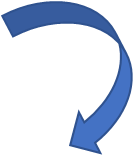 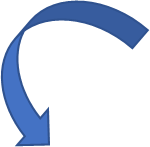 МБУ ДО ДТДМ –
 Муниципальный конкурс проектов социально ориентированных некоммерческих организаций 
«Грант главы города». 
Экологический проект «Друзья планеты» (естественнонаучная направленность). Проведение Межрегионального орнитологического фестиваля  - 
победитель
МБУ ДО ДТДМ – 
второй конкурс на предоставление грантов Президента Российской Федерации на развитие гражданского общества в 2023 году участник
МБУ ДО ДТДМ-
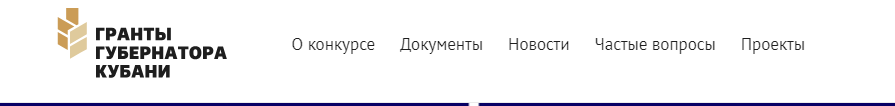 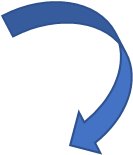 грант Президента Российской Федерации на реализацию проектов в области культуры, искусства и креативных (творческих) индустрий- участник
МБУ ДО СШ «ВИКТОРИЯ»
 IV грантовый конкурс губернатора Краснодарского края -19.12.2023 (Нейман Т.В., Холодаев В.И.) - победители
РЕГИОНАЛЬНЫЙ МОДЕЛЬНЫЙ ЦЕНТР ДОПОЛНИТЕЛЬНОГО ОБРАЗОВАНИЯ ДЕТЕЙ КРАСНОДАРСКОГО КРАЯ
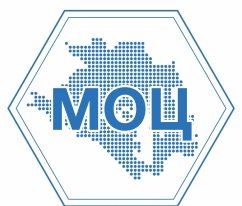 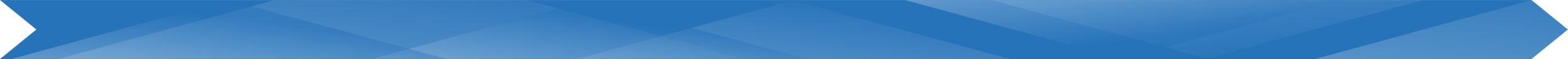 РЕАЛИЗАЦИЯ ЦЕЛЕВОЙ МОДЕЛИ В МО через публикации в СМИ, на радио и ТВ, выступления
Трансляция и масштабирование лучших практик

1.Доклад: «Деятельность Муниципального опорного центра за 2022год.Отчет» – выступление на он-лайн совещании по результатам деятельности -Радченко Т.В. Директор МБУ ДО ДТДМ - 24.01.2023г.
2. Выездной практический семинар «Мастерская креативных идей» г. Темрюк, Антонова И.В,, педагог доп. образования МБУ ДО ДТДМ -10.03.2023г.
3. Всероссийская научно-практическая конференция "Актуальные пробоемы науки и техники. 2023г."   15-17.03.2023 (Нейман Т.В., Холодаев В.И., Никулина Е.Д.) МБУ ДО СШ «Виктория» - выступление и публикация
4. Консультация по подготовке к всероссийскому конкурсу «Сердце отдаю детям»- Гронтковская Н.В., педагог-организатор, Пашинская Н.В., зам. дир. по УВР -25.05.2023г.
5. Журнал «Педагогический вестник Кубани», статья «Мечта стала целью» - Ищенко И.В., педагог ДО МБУ ДО ДТДМ  - 01.06.2023г.
6. Профильная смена в ООО ДСО «Морская волна»- тематическое занятие по орнитологии Семенова О.Е., педагог ДО МБУ ДО ДТДМ -28.08.2023г.
7. Зональный семинар на тему «Специфика преподавания вокала и хореографии в учреждениях дополнительного образования»- Тюленева О.А. зам. дир. по ОМР МБУ ДО ДТДМ, Пашинская Н.В.,зам. дир. по УВР МБУ ДО ДТДМ - 22.09.2023г.
8. Выступление  на тему: «Опыт проведения городских соревнований по робототехнике среди образовательных учреждений» на Неделе технического творчества в г. Геленджик – Богуславский М.В.МБУ ДО ЦДТ - 10.11.2023г.
9.Доклад на Х всероссийском  совещании работников сферы дополнительного образования: «Эффективность работы многопрофильного комплексного учреждения дополнительного образования»- Радченко Т.В., директор МБУ ДО ДТДМ- 29.11.2023г.
10. Доклад на семинаре - совещании по техническому творчеству г. Новороссийск "Формирование инженерного мышления и творческой активности на занятиях технической направленности»- Радченко Т.В., директор МБУ ДО ДТДМ- 30.11.2023г.
11. Выступление на Форуме «Создание эффективных механизмов взаимодеиствие малого и среднего бизнеса с органами государственной власти» г. Москва. директор МБУ ДО СШ «Ника» Полякова Т.Ю.
12.  Выступление на Конференции Всероссийской Федерации танцевального спорта и акробатического рок-н-ролла,   тема: Развитие детского танцевального спорта на территории Краснодарского края г.Краснодар – директор МБУ ДО СШ «Ника»  Полякова Т.Ю.
13. Выступление на  конференции РЕГИОНАЛЬНОГО ОТДЕЛЕНИЯ ФЕДЕРАЦИИ ТАНЦЕВАЛЬНОГО СПОРТА И АКРОБАТИЧЕСКОГО РОК-Н-РОЛЛА В КРАСНОДАРСКОМ КРАЕ., тема: Танцевальный спорт для школьников - тренер-преподаватель МБУ ДО СШ «Ника» Лунев А.М.
14. I Всероссийская научно-практическая конференция «Организация профильного обучения: модели, ресурсы, возможности сетевого взаимодействия»,21-27 марта 2023г. «Основы технического контента – первый шаг к инженерно-техническим профессиям» - Романова И.А., директор, Болелова В.В., педагог. МБУ ДО ЦДО ИРЦ «Школьник-2»
15.Межведомственная комиссия администрации города Новороссийска, март 2023г. Тема «Профориентация детей в IT сфере» - Романова И.А., директор,
16.Краевой семинар «Будущее в наших руках: профориентация детей в инженерно-техническом и информационном пространстве», 24.11.2023г. «История создания и развития ИРЦ «Школьник - 2» - Романова И.А., директор.
17.Краевой семинар учреждений технической направленности 27.11.2023г. «Система работы IT-центра «Школьник-2» в инженерно-техническом и информационном пространстве – Романова И.А., директор.
18.Совещание заместителей директоров по научно-методической работе общеобразовательных организаций города Новороссийска: мастер-класс: ""Скучный" PowerPoint давно устарел!?" – Болелова В.В., педагог 11.04.2023г.,
19.Совещание заместителей директоров по научно-методической работе общеобразовательных организаций города Новороссийска: мастер-класс "Полигональное моделирование. Возможности программы Blender 3D", Романов И.В., педагог, 09.03.2023г.
20.Межрегиональная образовательная стажировочная площадка: "Креативные технологии в дополнительном образовании"; мастер-класс "Экспресс-методы генерации идей в цифровом дизайне" – Болелова В.В., педагог., 20.11.2023
21.Краевой семинар «Будущее в наших руках: профориентация детей в инженерно-техническом и информационном пространстве», 24.11.2023г.:выступление «Презентация системы работы IT-центра «Школьник-2» в инженерно-техническом и информационном направлениях» – Бульба О.В., зам. директора Центра; мастер-классы: «Инфографика или большая база данных на одной странице» - Болелова В.В., педагог.«Использование графической грамотности для создания архитектурных сооружений» - Суслова А.А., педагог, «Механизмы в машине Голдберга: принципы работы и их применение» - Коваленко А.С., педагог, «Развитие творческих способностей детей методами компьютерной графики» - Головко Л.Г., педагог.
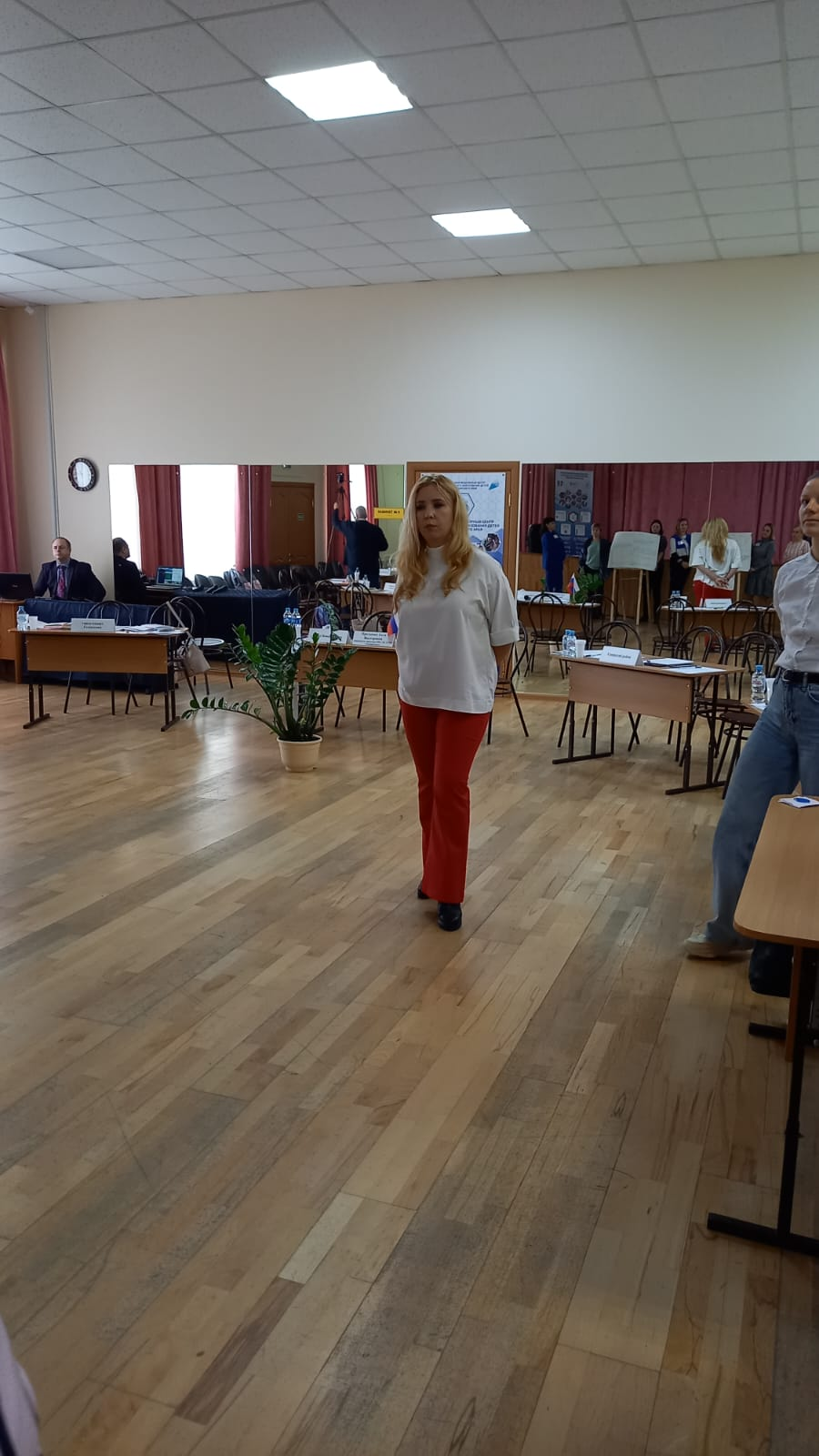 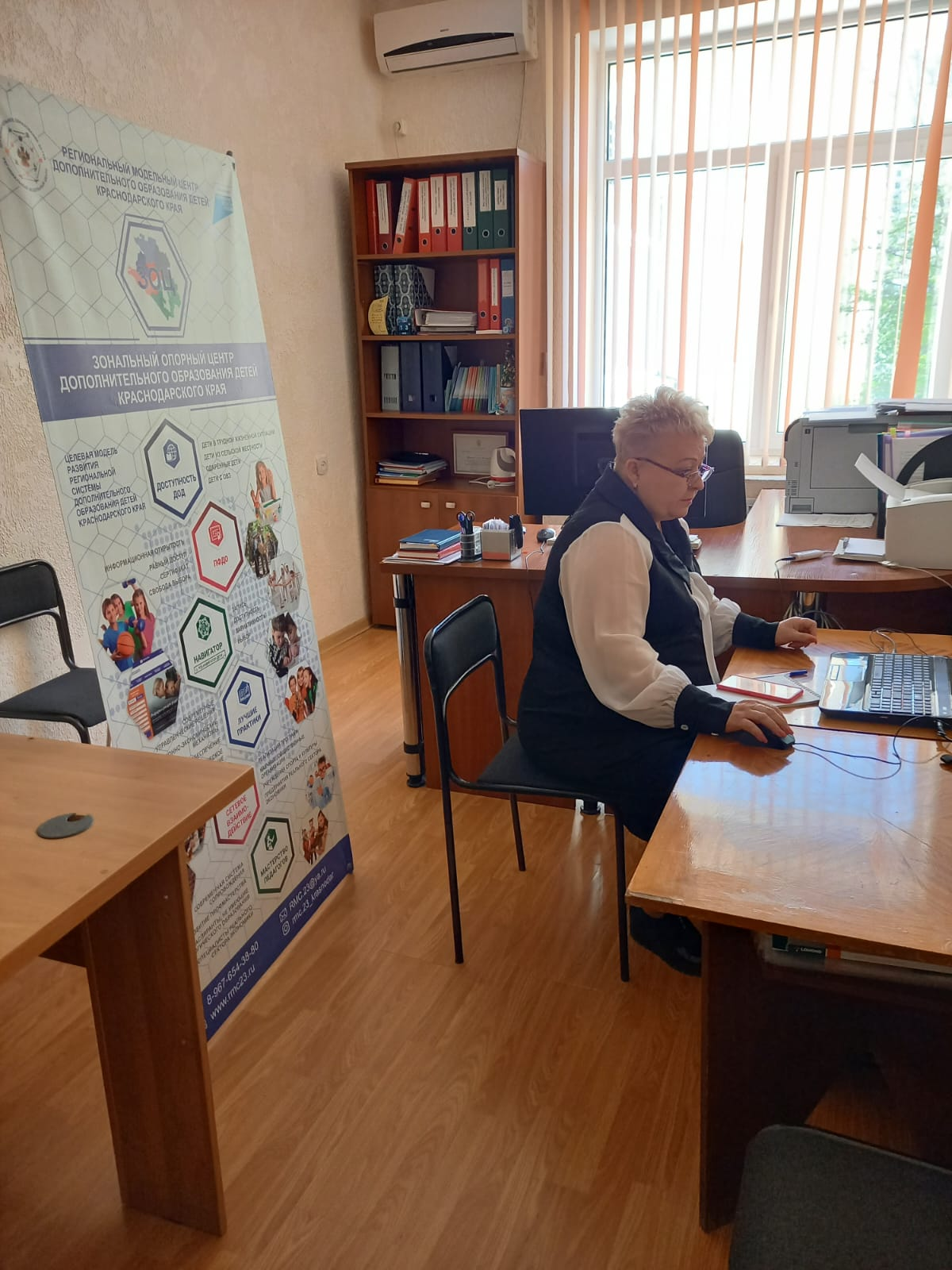 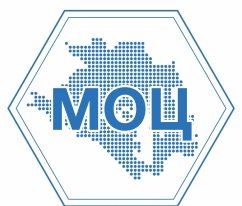 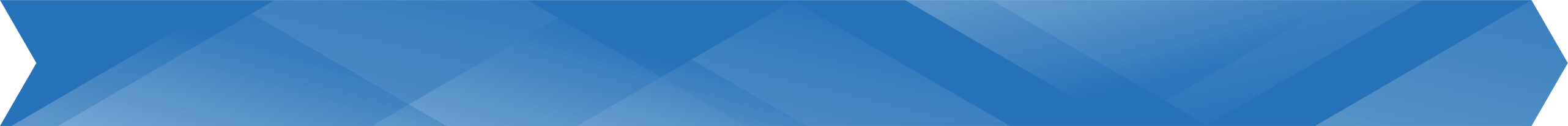 ПУТИ РЕШЕНИЯ ВЫПОЛНЕНИЯ Целевых показателей развития 
дополнительного образования детей в Краснодарском крае
Пути решения:
создание конкурентноспособных программ, открытие объединений, секций по  кружков  по технической, естественнонаучной направленностям;
расширение участия организации негосударственного сектора в реализации 
дополнительных общеобразовательных программ;
внедрение  инновационных дистанционных программ  в образовательный процесс, 
разработка Типовой модели по развитию дополнительного образования для детей, 
находящихся в трудной жизненной ситуации, с различными образовательными возможностями, 
в т.ч. для детей сельской местности в муниципалитете
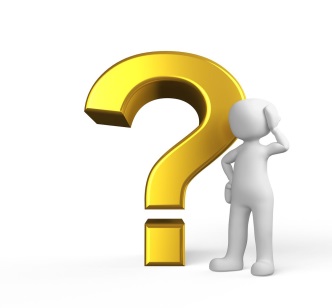 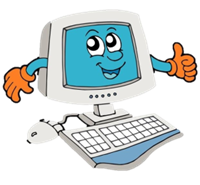 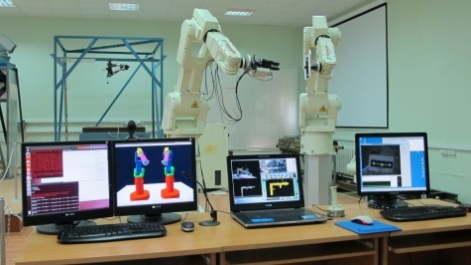 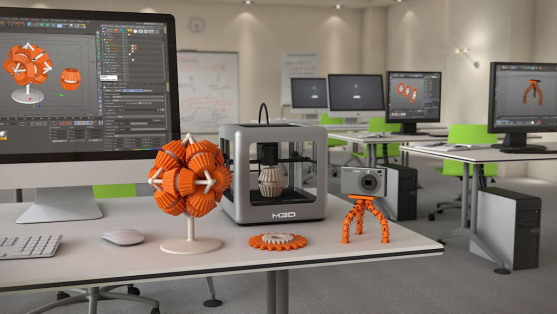 РЕГИОНАЛЬНЫЙ МОДЕЛЬНЫЙ ЦЕНТР ДОПОЛНИТЕЛЬНОГО ОБРАЗОВАНИЯ ДЕТЕЙ КРАСНОДАРСКОГО КРАЯ